Πληκτρολόγιο
Βασική λειτουργία του είναι η εισαγωγή χαρακτήρων – κειμένου μέσα στον υπολογιστή. Επίσης περιλαμβάνει κάποια πλήκτρα που βοηθούν στην ευκολότερη “πλοήγηση” μέσα στον υπολογιστή.
Αμέσως τώρα λοιπόν θα γνωρίσουμε τα πλήκτρα του.
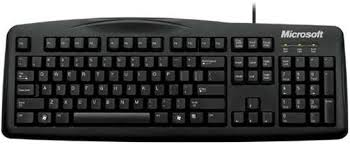 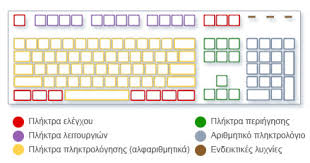 Τα πλήκτρα του είναι οργανωμένα ως εξής :

 Πλήκτρα πληκτρολόγησης χαρακτήρων, δηλαδή : γράμματα, αριθμοί, σύμβολα, σημεία στίξης, και τα πλήκτρα Tab, CapsLock, Shift, Backspace, Enter καθώς και το κενό - Space.

 Πλήκτρα ελέγχου : χρησιμοποιούνται μόνα τους ή μαζί με άλλα για να κάνουν συγκεκριμένες λειτουργίες, όπως : το Ctrl (Control), το Alt (Alternate), το Esc (Escape), το πλήκτρο με το λογότυπο των Windows καθώς και τα PrtScn, ScrLk, Pause.
Λειτουργικά πλήκτρα F1 ως F12. Κάθε πρόγραμμα τα χρησιμοποιεί γα την εκτέλεση συγκεκριμένων λειτουργιών. Π.χ. Το F1 σε ΟΛΑ τα προγράμματα εμφανίζει τη ΒΟΗΘΕΙΑ. Πολύ σημαντικά πλήκτρα όταν δεν υπήρχε το ποντίκι.
 Πλήκτρα περιήγησης ή μετακίνησης του δρομέα  μέσα σε έγγραφα και ιστοσελίδες, όπως τα Insert, Delete, Home, End, Page up, Page Down και τα πλήκτρα με τα βέλη. 
Ειδικά τα βέλη μετακινούν πάνω, κάτω, αριστερά και δεξιά το δρομέα μέσα σε ένα έγγραφο, ή τον ήρωα μέσα σε ένα παιχνίδι.
 Αριθμητικό πληκτρολόγιο : βοηθάει στη γρήγορη εισαγωγή αριθμητικών δεδομένων.
Ενδεικτικές λυχνίες/λαμπάκια : τα λαμπάκια είναι τρία. Το 1ο αντιστοιχεί στο πλήκτρο NumLock, το 2ο στο πλήκτρο CapsLock και το 3ο............................... 
Tα πλήκτρα αυτά έχουν λειτουργία On/Off. 
Αν ανάβει το 1ο λαμπάκι, το NumLock είναι On και έχουμε λειτουργία αριθμητικού πληκτρολογίου. Αν το λαμπάκι είναι σβηστό τα ίδια πλήκτρα λειτουργούν σαν πλήκτρα περιήγησης. 
Αν ανάβει το 2ο  λαμπάκι, το πλήκτρο CapsLock είναι  On και τα γράμματα γράφονται ΟΛΑ κεφαλαία. Αν το λαμπάκι είναι σβηστό, τα γράμματα γράφονται πεζά-μικρά.
...ας δούμε πιο αναλυτικά μερικά ακόμη πλήκτρα
Space/κενό: αφήνει ένα κενό μετά από ένα γράμμα.
Tab: μετακινεί τον κέρσορα πολλές θέσεις δεξιά, αφήνοντας πολλά κενά, το πόσα εξαρτάται από το πρόγραμμα που “τρέχει”.
Backspace: μετακινεί το δρομέα μια θέση αριστερά από αυτήν που βρίσκεται, όταν το πατάμε. Αν στη θέση αυτή υπάρχει γράμμα, το σβήνει.
Delete: μετακινεί το δρομέα μια θέση δεξιά από αυτήν που βρίσκεται, όταν το πατάμε. Αν στη θέση αυτή υπάρχει γράμμα, το σβήνει.
Insert: δημιουργεί κενό μεταξύ 2 χαρακτήρων για να γραφτεί ένα γράμμα π.χ. που ξεχάστηκε.
Home: μετακινεί το δρομέα στην αρχή της γραμμής ή της σελίδας (μαζί με Ctrl) που βρίσκεται.
End: μετακινεί το δρομέα στο τέλος της γραμμής ή της σελίδας (μαζί με Control) που βρίσκεται.
Page Up: μετακινούμαστε μια σελίδα επάνω.
Page Down: μετακινούμαστε μια σελίδα κάτω.
Πλήκτρο με το λογότυπο των Windows: εμφανίζει το μενού της Έναρξης.
Ctrl: χρησιμεύει σε συντομεύσεις του πληκτρολογίου. π.χ. Ctrl+C κάνει αντιγραφή κειμένου, εικόνας, κλπ. Ενώ Ctrl+V κάνει επικόλληση αυτού που πριν αντιγράφηκε σε μια νέα θέση.
Shift: πατημένο μαζί με πλήκτρο που έχει πάνω του 2 σύμβολα το ένα πάνω από το άλλο, εμφανίζει το επάνω σύμβολο. 
Πατημένο μαζί με ένα χαρακτήρα, και το CapsLock Off, εμφανίζει το χαρακτήρα κεφαλαίο. Πατημένο μαζί με ένα χαρακτήρα, και το CapsLock On, εμφανίζει το χαρακτήρα πεζό.
Alt: όπως και το Ctrl χρησιμοποιείται σε διάφορες συντομεύσεις, ενώ συχνά χρησιμοποιείται μαζί με το Ctrl – Alt+Ctrl+χαρακτήρας. 
Ο συνδυασμός Ctrl+Alt+Delete εμφανίζει τον Task Manager-Διαχειριστή εργασιών, όταν π.χ. κολλάει ο υπολογιστής μας.
Τα πλήκτρα Shift, Ctrl και Alt υπάρχουν σε 2 θέσεις του πληκτρολογίου και αριστερά και δεξιά.
...το πλήκτρο PrtScn
Ο υπολογιστής μας έχει στη μνήμη του ένα κομμάτι που το ονομάζει ΠΡΟΧΕΙΡΟ, όπου κρατάει σημειώσεις για τις ενέργειες που του ζητάμε να κάνει, για να μην τις ξεχάσει, όπως κάνουμε κι εμείς.
Με το πάτημα του πλήκτρου PrtScn ο υπολογιστής κρατάει στο πρόχειρο μια εικόνα της Επιφάνειας Εργασίας της οθόνης του, όπως είναι εκείνη τη στιγμή που πατήσαμε το πλήκτρο.
Αυτή την εικόνα μπορεί να μας την Αντιγράψει όπου του ζητήσουμε, μέσα σε ένα αρχείο της Ζωγραφικής, σε ένα έγγραφο του επεξεργαστή κειμένου, κλπ. 
Αυτό θα πει εξυπηρέτηση και μάλιστα ταχύτατη !!
...τα πλήκτρα ScrLk και Pause
… έχουν μείνει από την εποχή που οι υπολογιστές δεν είχαν Γραφικό Περιβάλλον και δεν χρησιμοποιούνται και πολύ στις μέρες μας. Ενημερωτικά το 1ο “σταμάταγε” την κύλιση της οθόνης, ενώ το 2ο “πάγωνε” την εκτέλεση ενός προγράμματος. Για να συνεχίσει η εκτέλεση του προγράμματος έπρεπε να πατηθεί το πλήκτρο Enter
Το Enter
α. Λέει στον υπολογιστή : εκτέλεσε την εντολή που σου δίνω. Πολύ σημαντικό πλήκτρο όταν δεν υπήρχε το ποντίκι.
β. Όταν γράφω κείμενο το πάτημά του μου αλλάζει γραμμή
γ. Σ' ένα πλαίσιο διαλόγου ισοδυναμεί με το κλικ του ποντικιού πάνω στο προεπιλεγμένο πλήκτρο του πλαισίου.